Отмена стереотипов в гостиничном бизнесе
Реализация проекта Гостиницы по возможностям и потребностям конкретного региона
Гостиничный бизнес должен обеспечивать программы развития туризма (промышленного) и социально-экономических программ данного региона
Гостиница по возможностям
Разные категории номеров:
-двухместные номера с разным уровнем комфорта
-четырехместные номера для семей 
-одноместные размещения
-номера хостельного типа (с подселением)
Реальные фотографии номеров в нашей гостинице
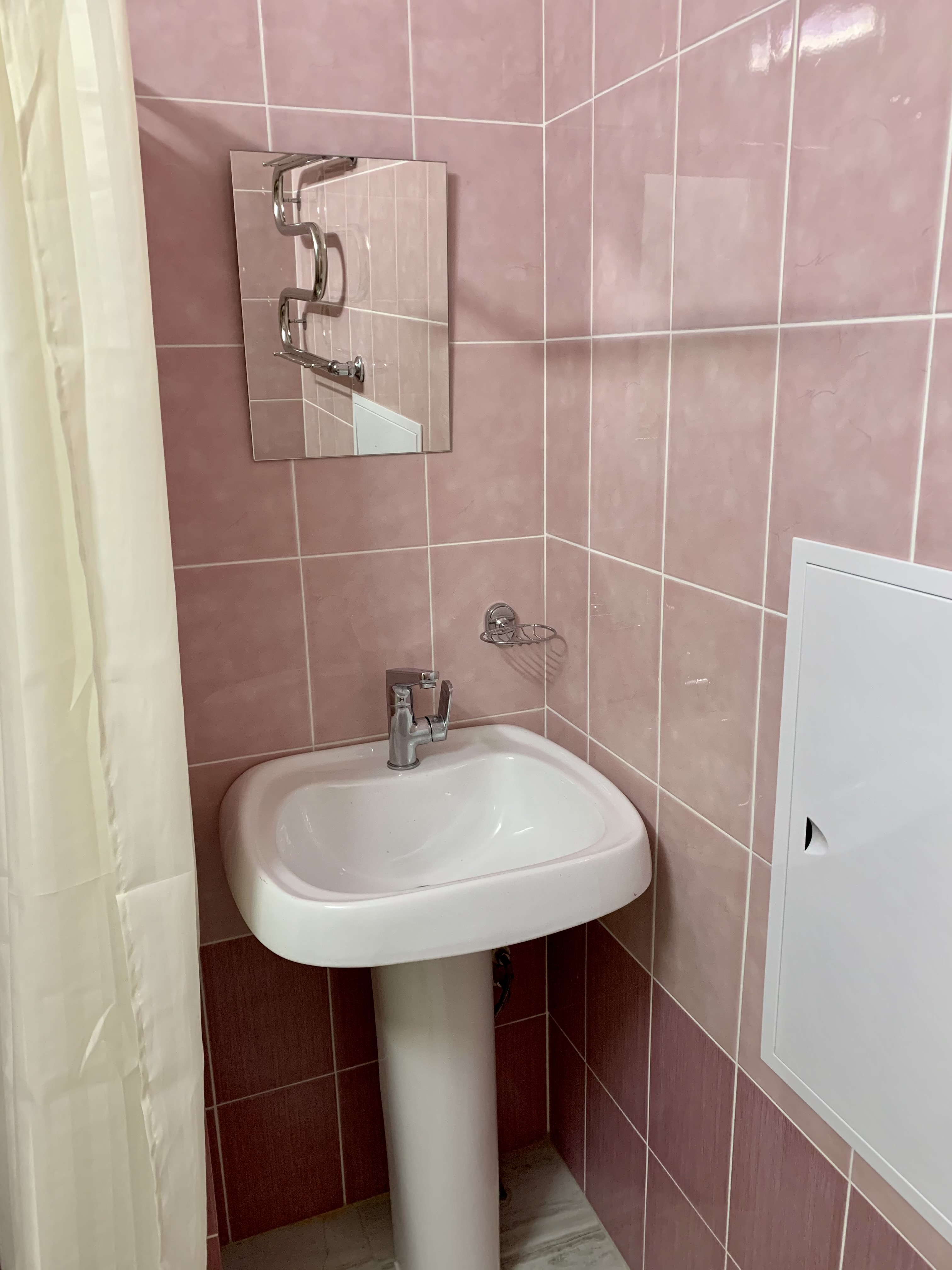 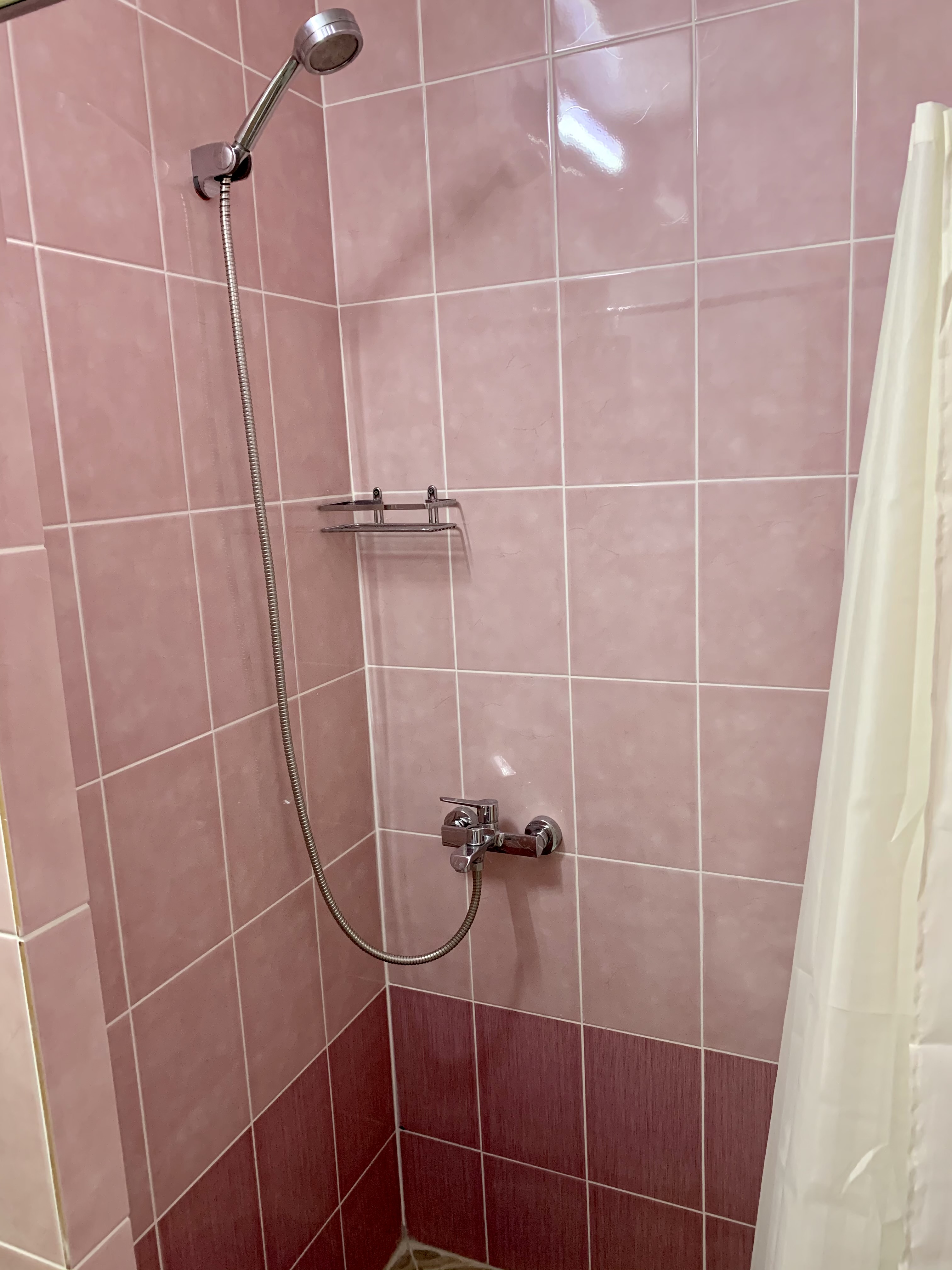 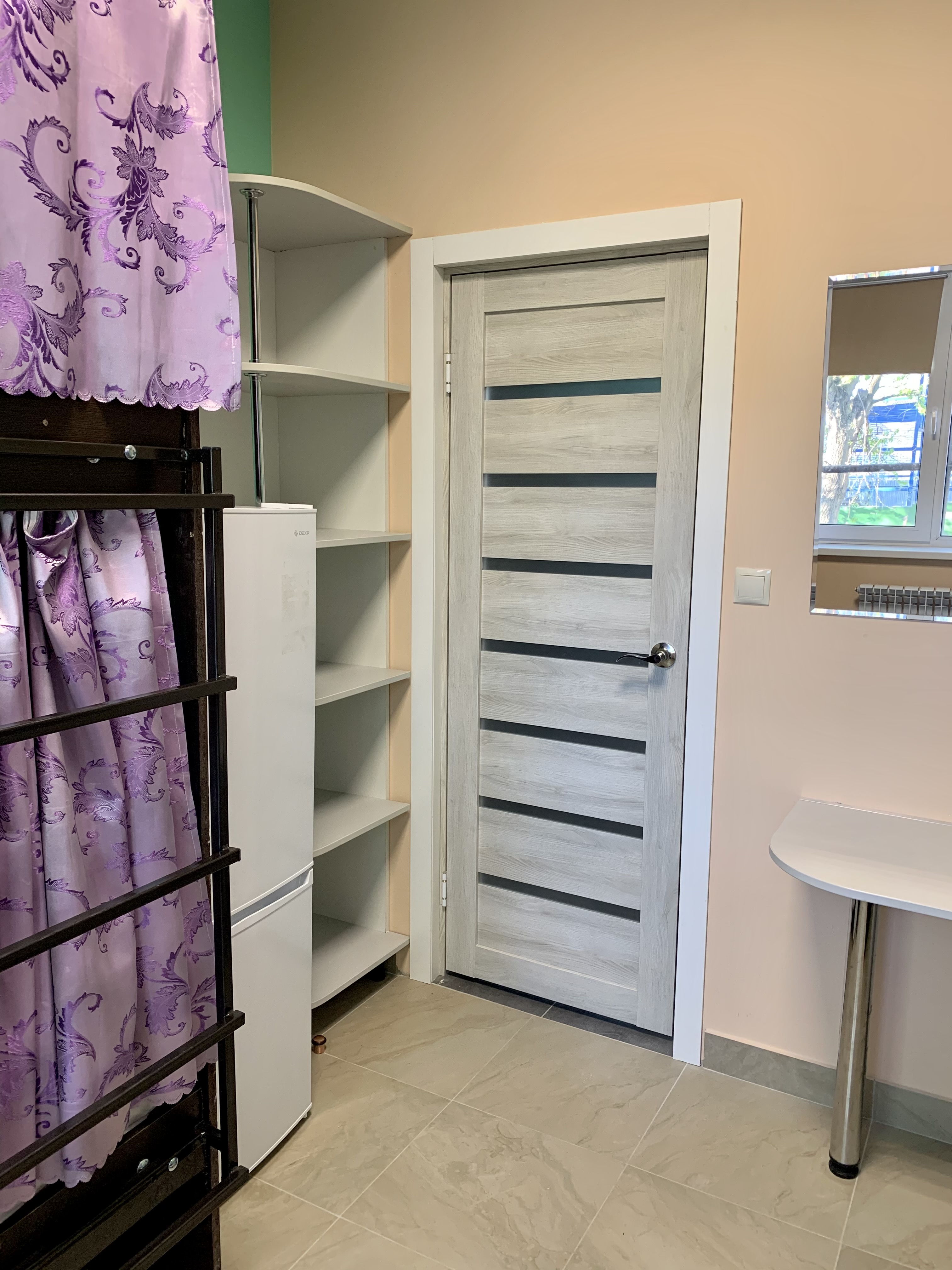 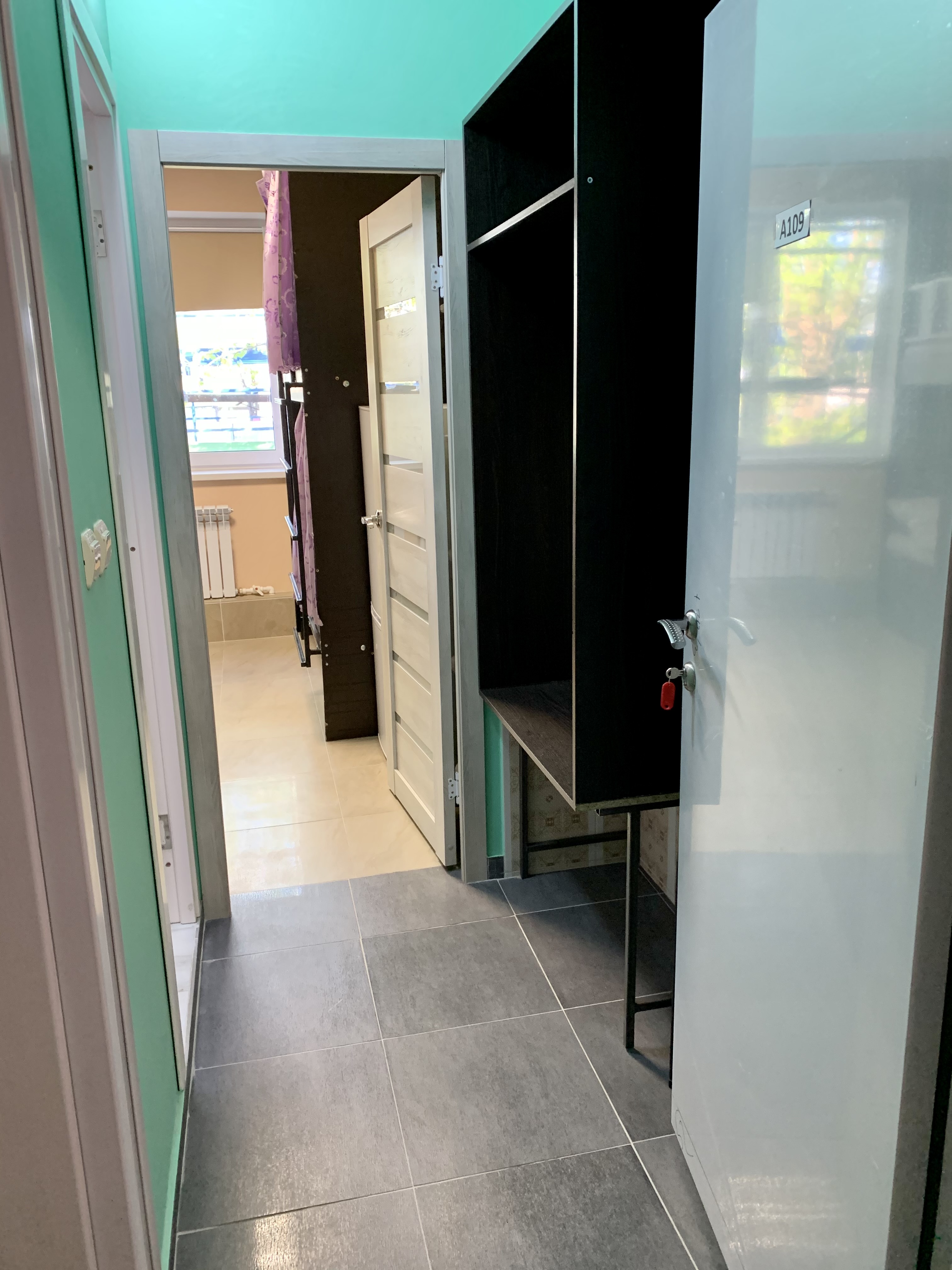 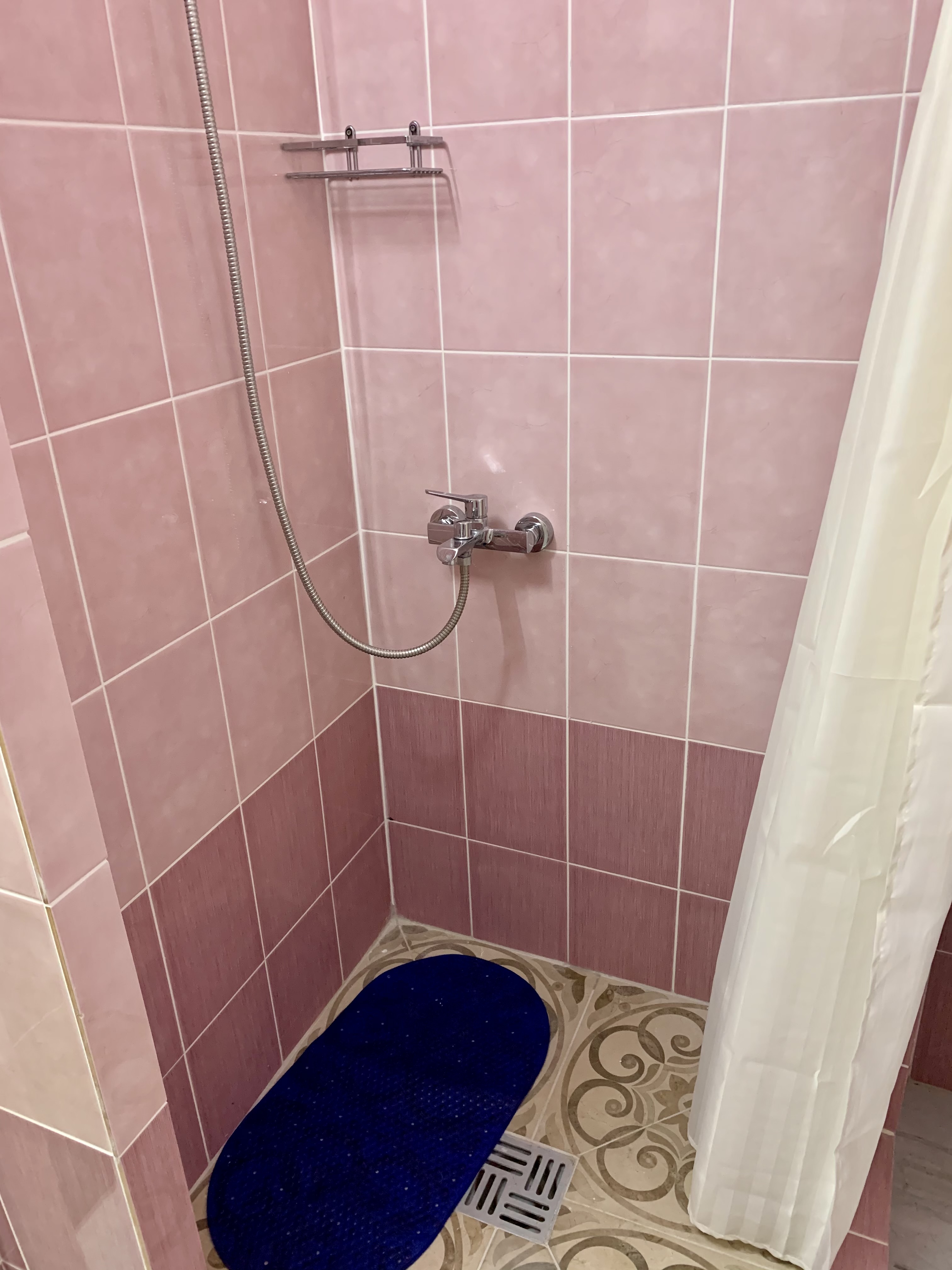 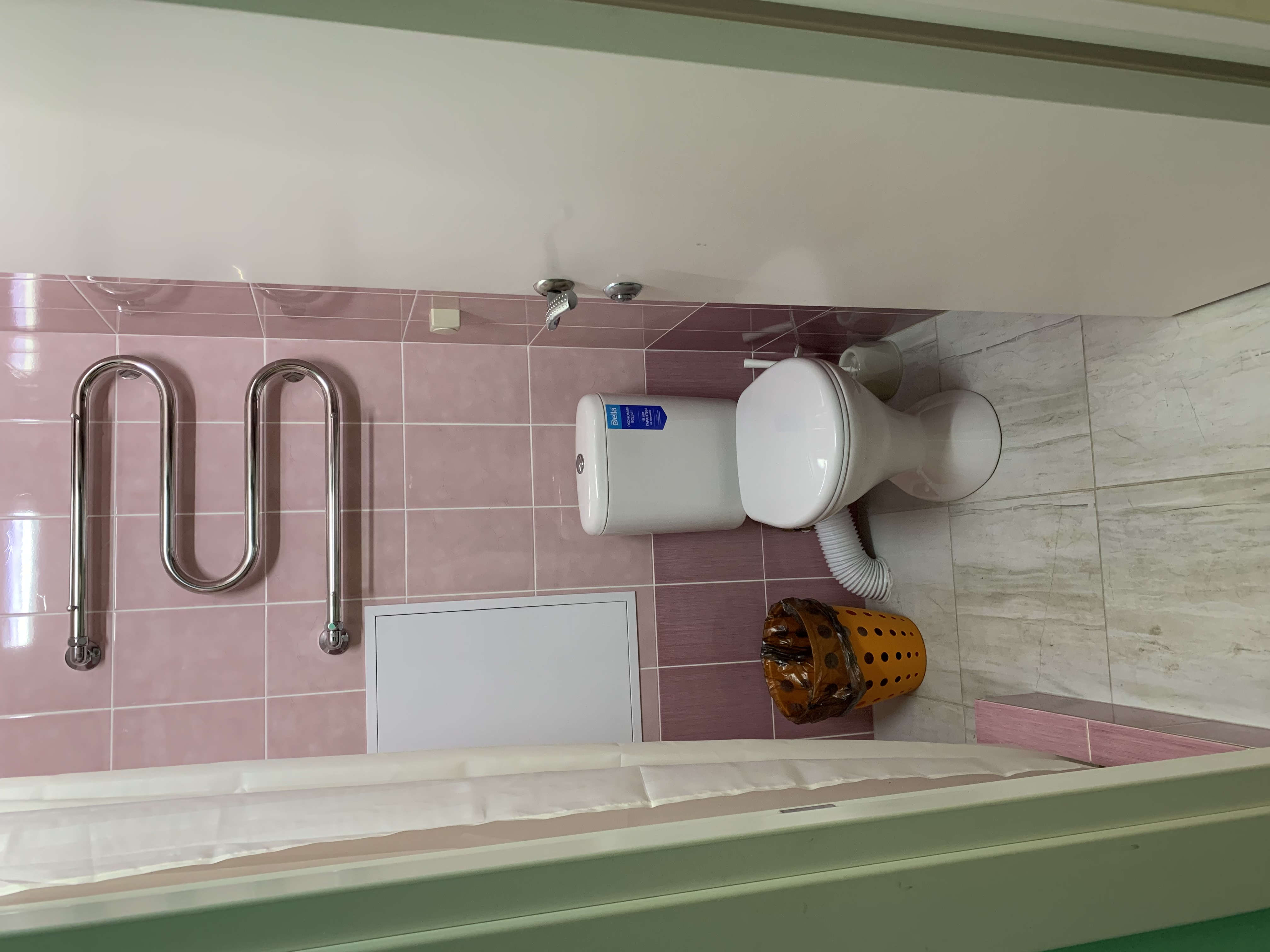 Номер 2-х/4-х местный с полным санузлом
Реальные фотографии номеров в нашей гостинице
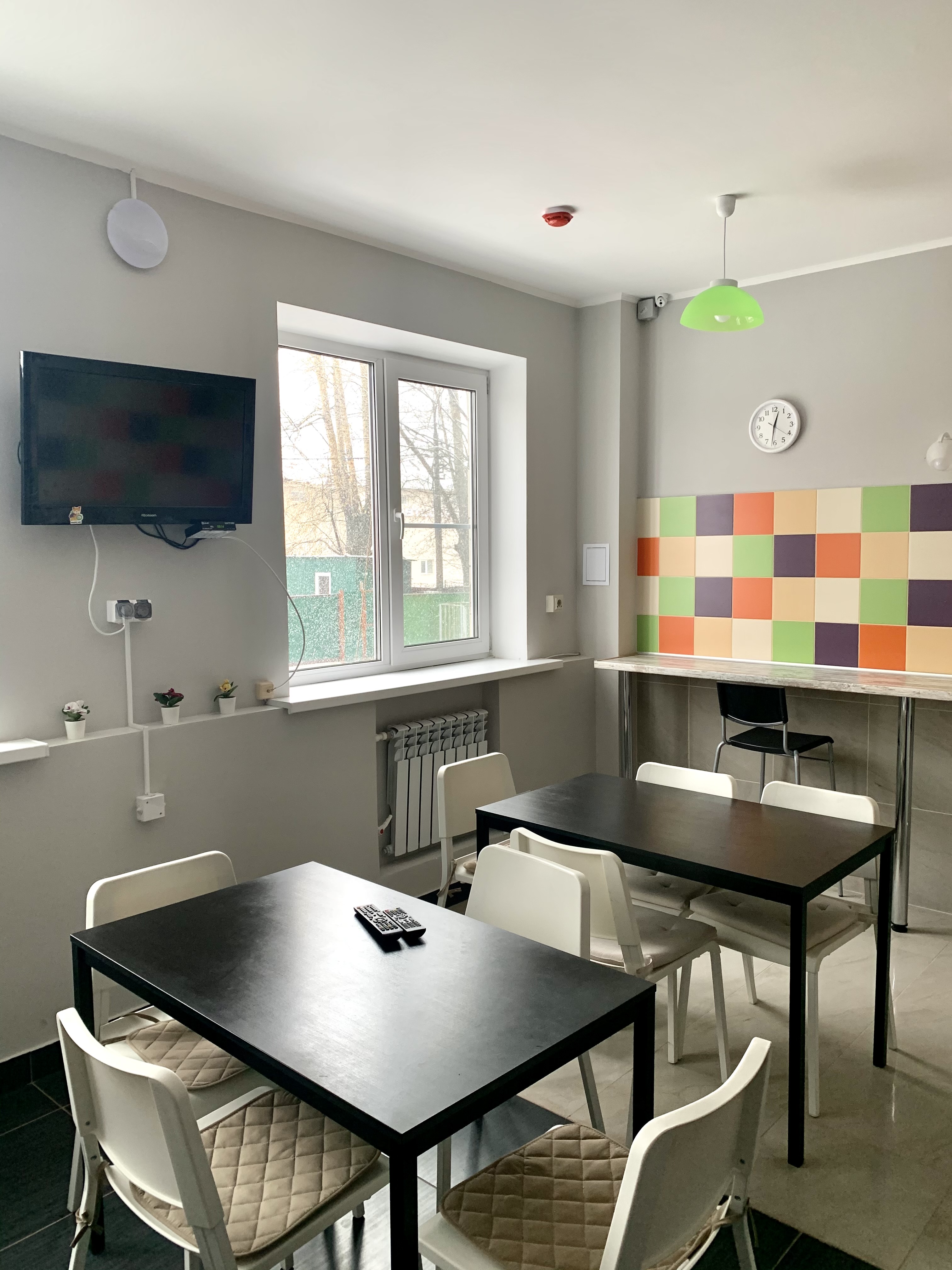 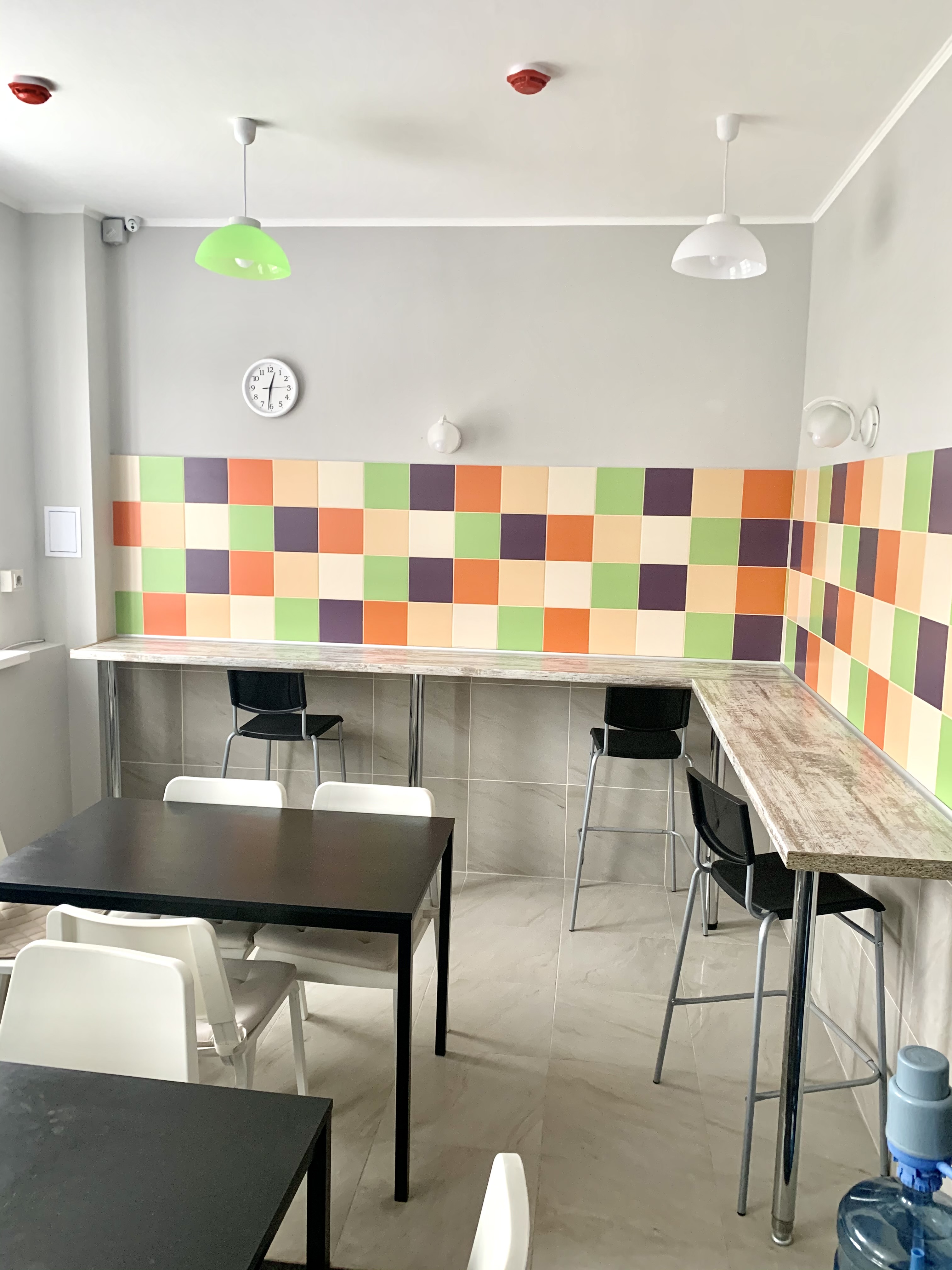 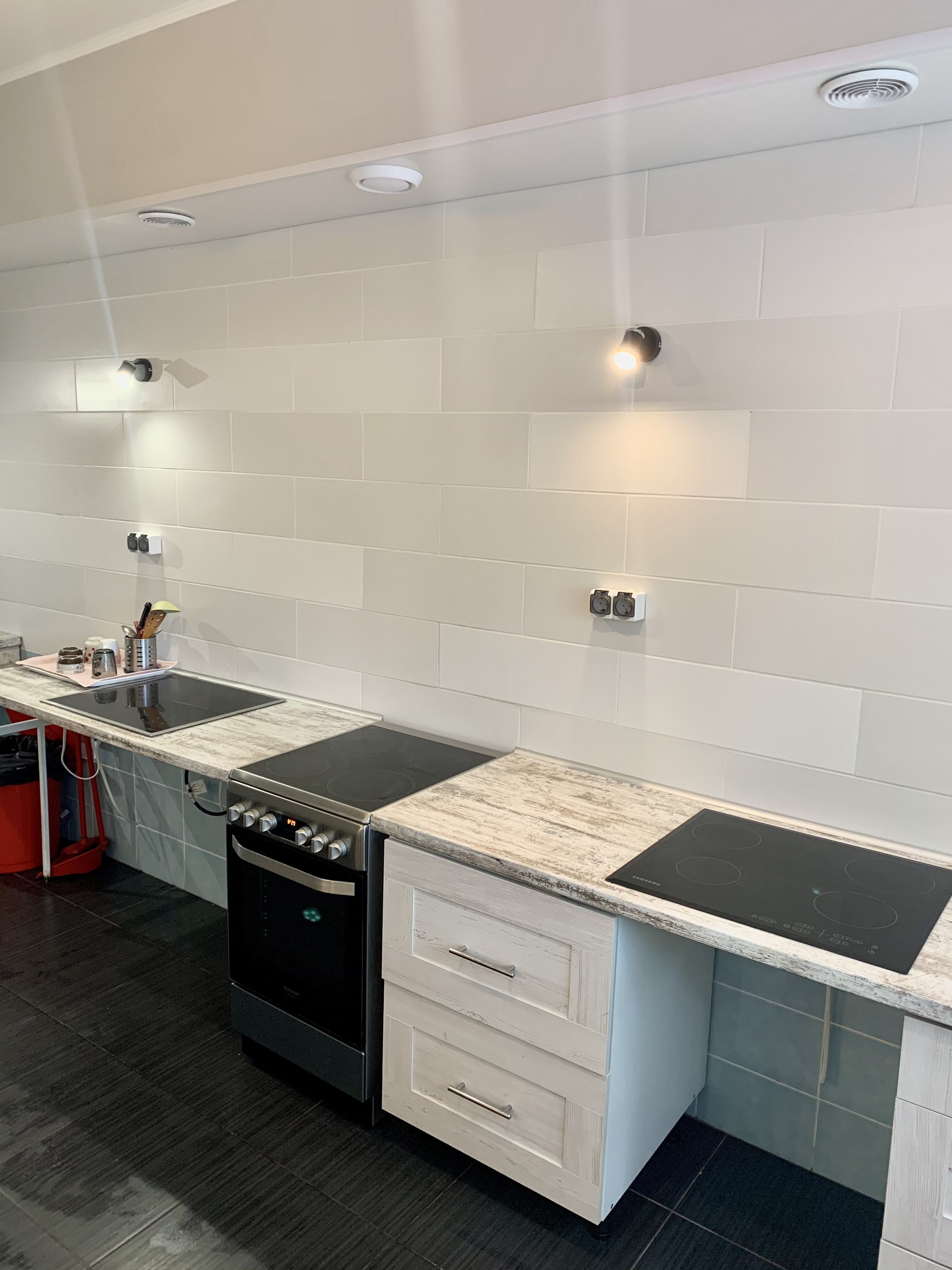 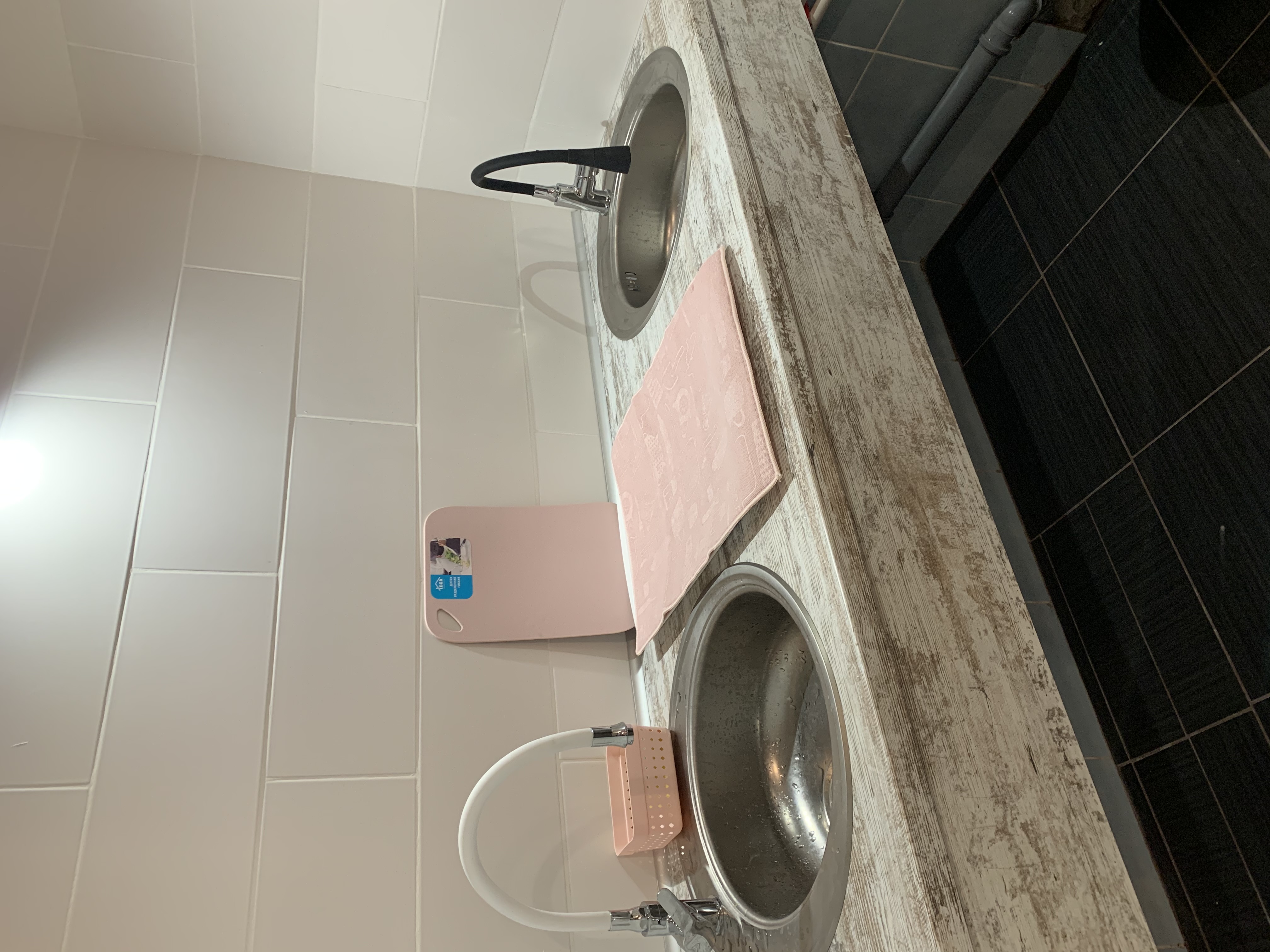 Столовая-кухня для комфортного приготовления пищи
Реальные фотографии номеров в нашей гостинице
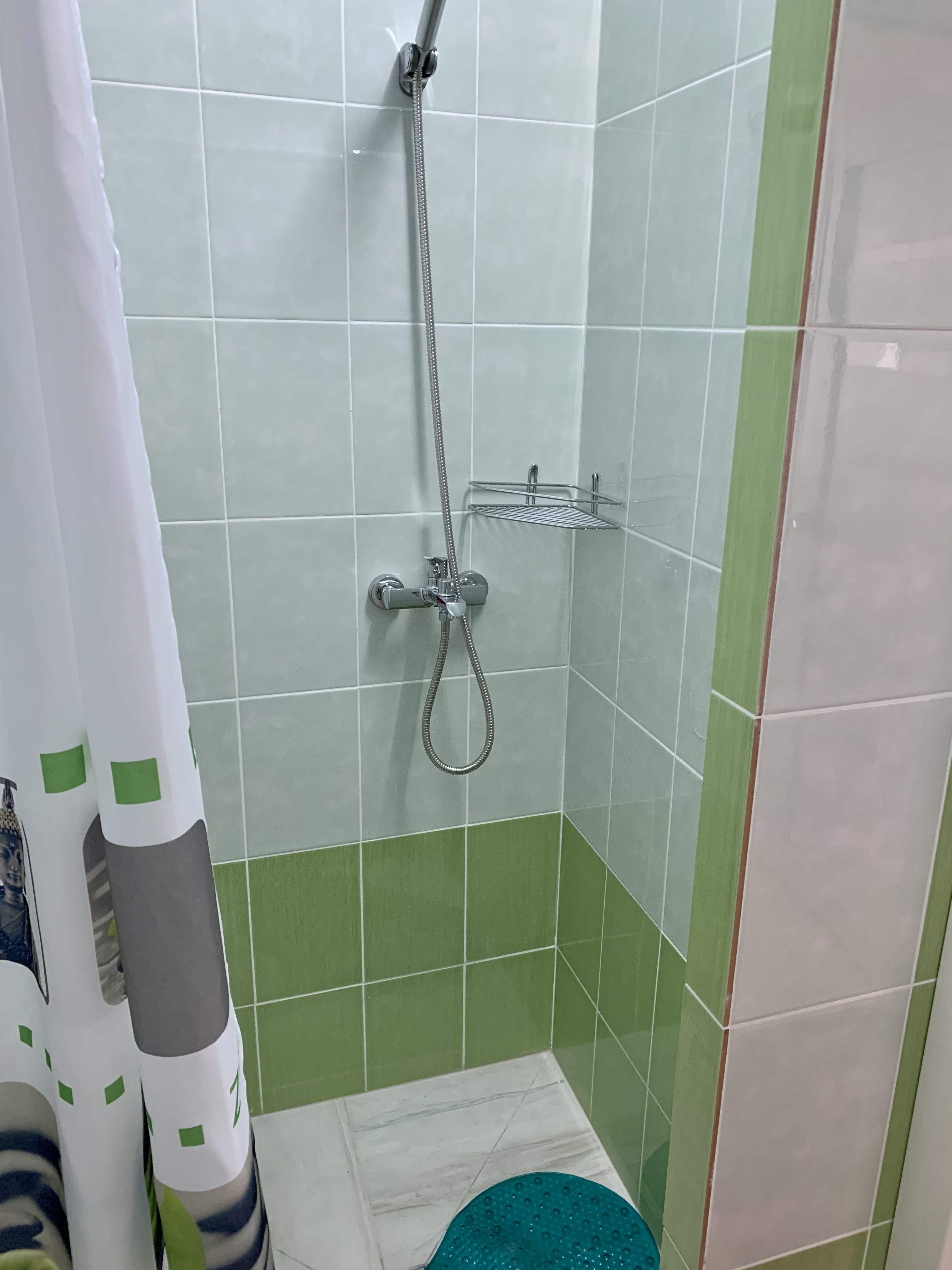 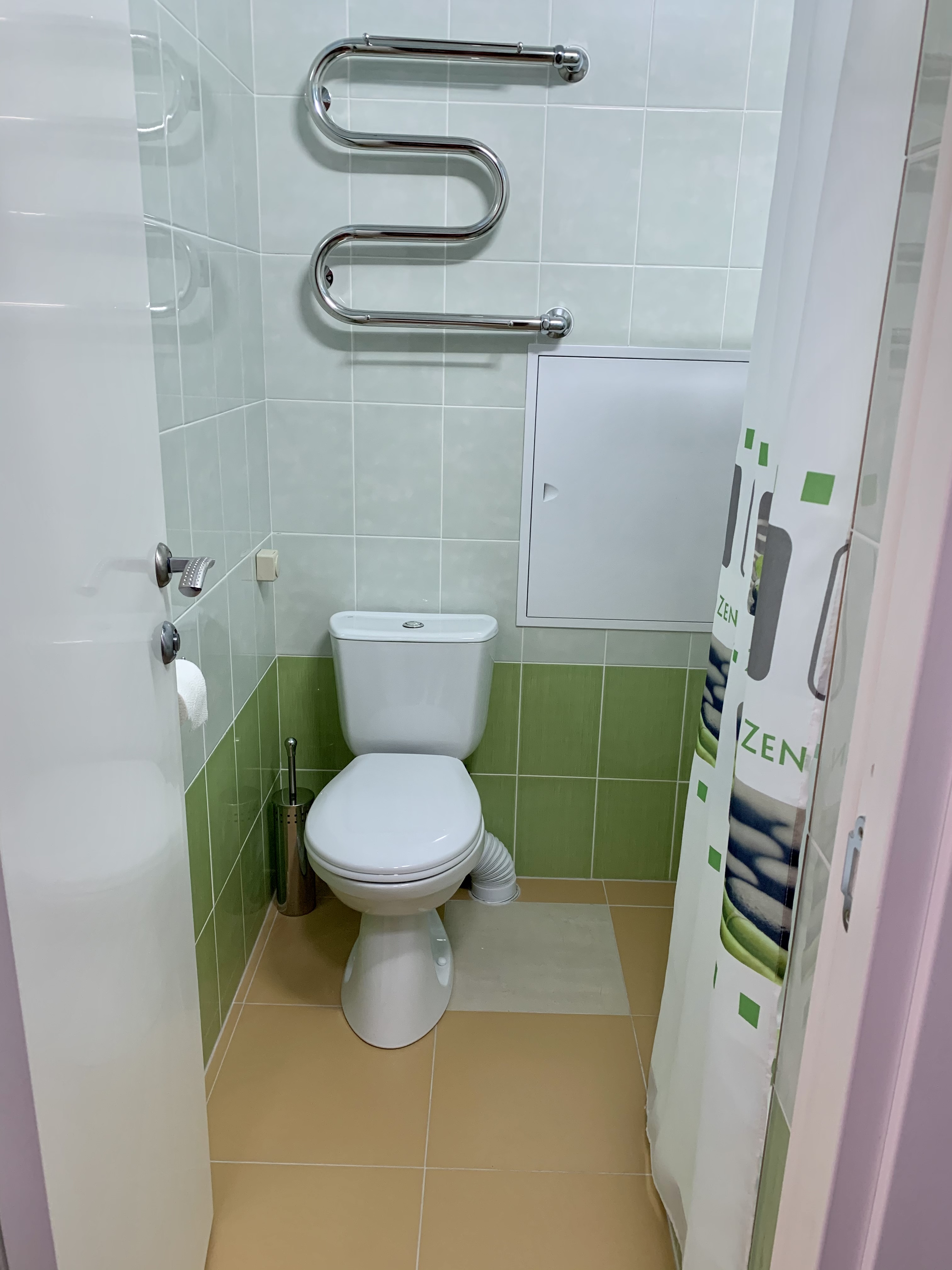 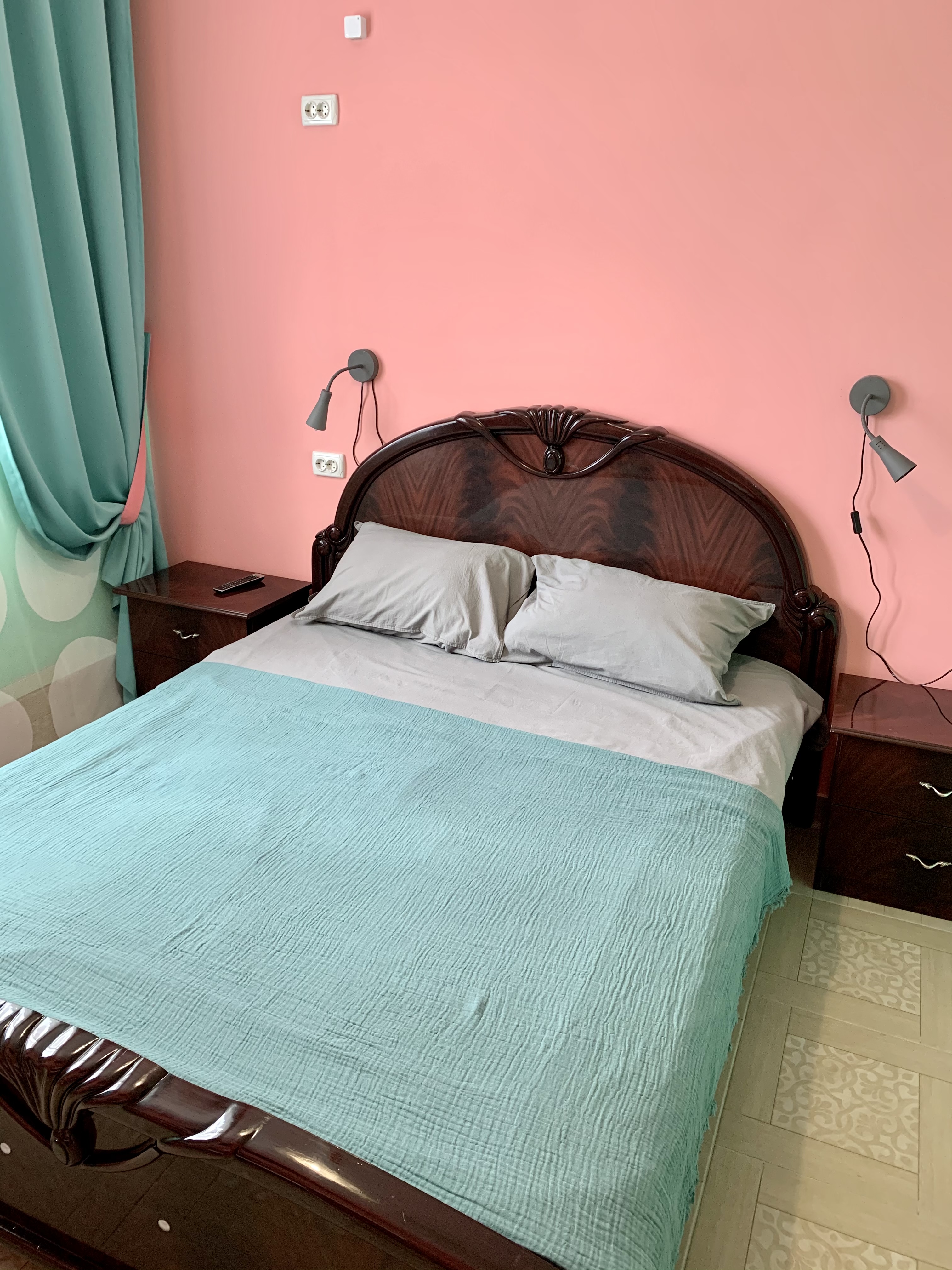 Стандартный двухместный номер с полным санузлом
Реальные фотографии номеров в нашей гостинице
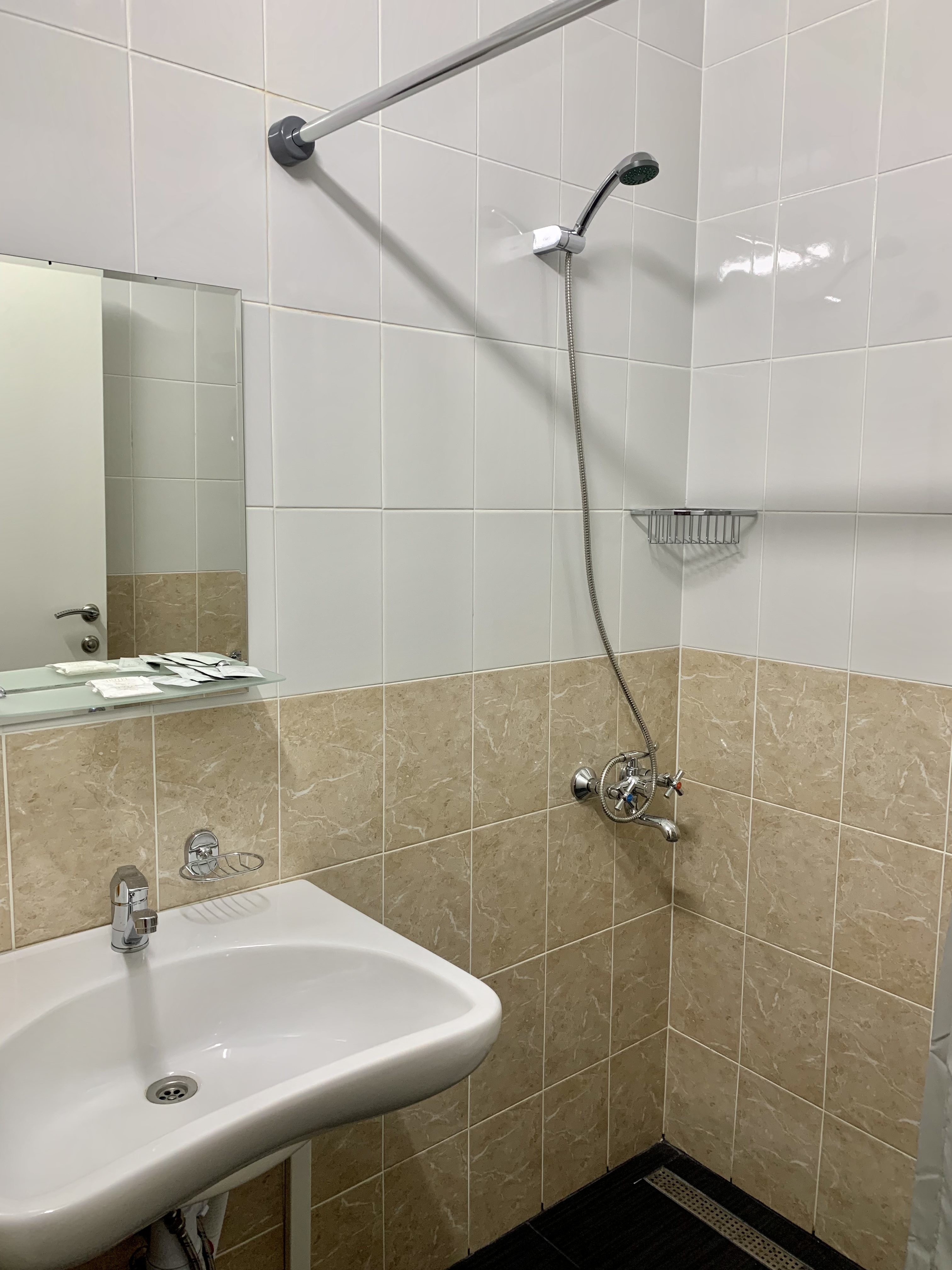 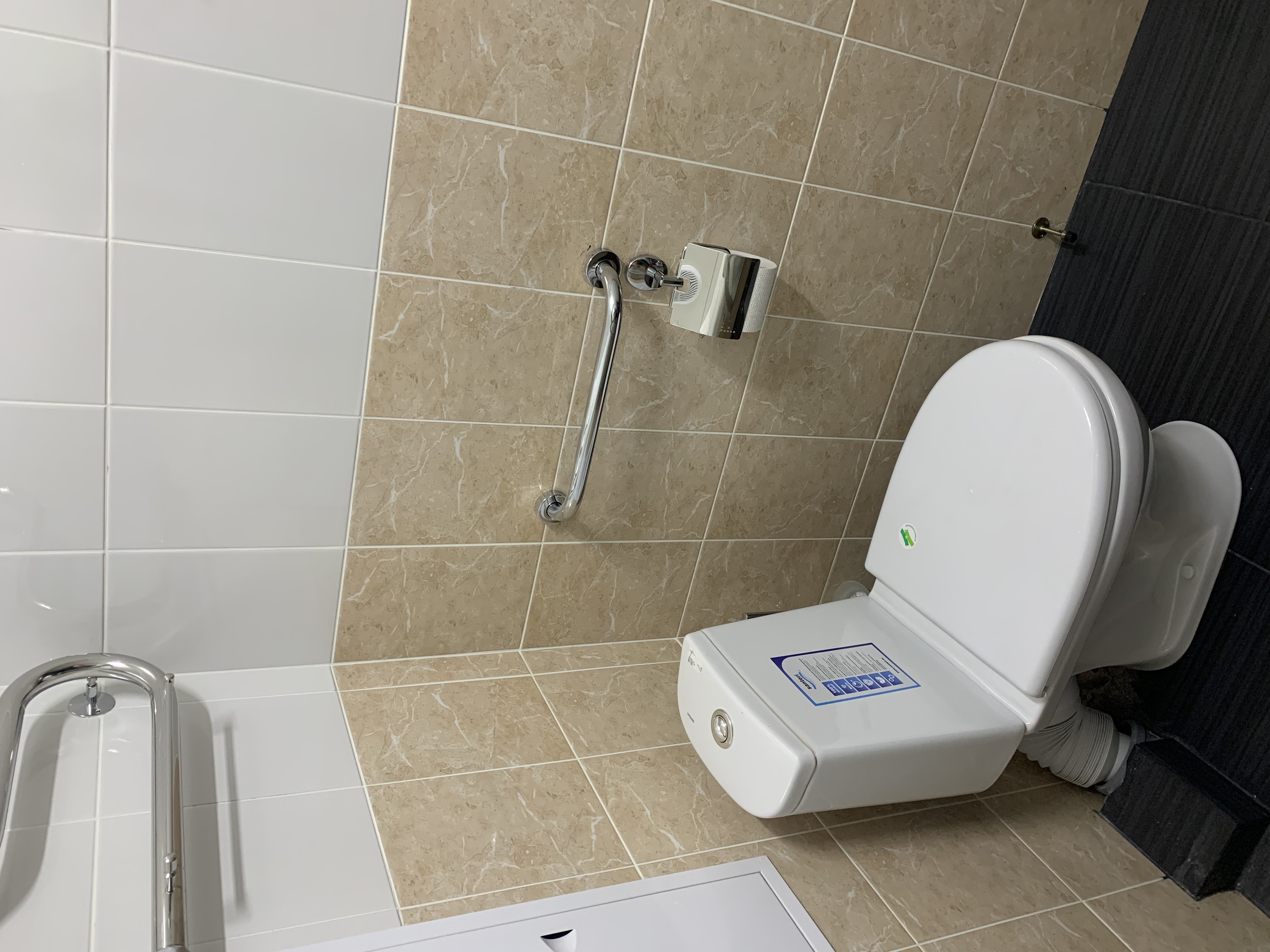 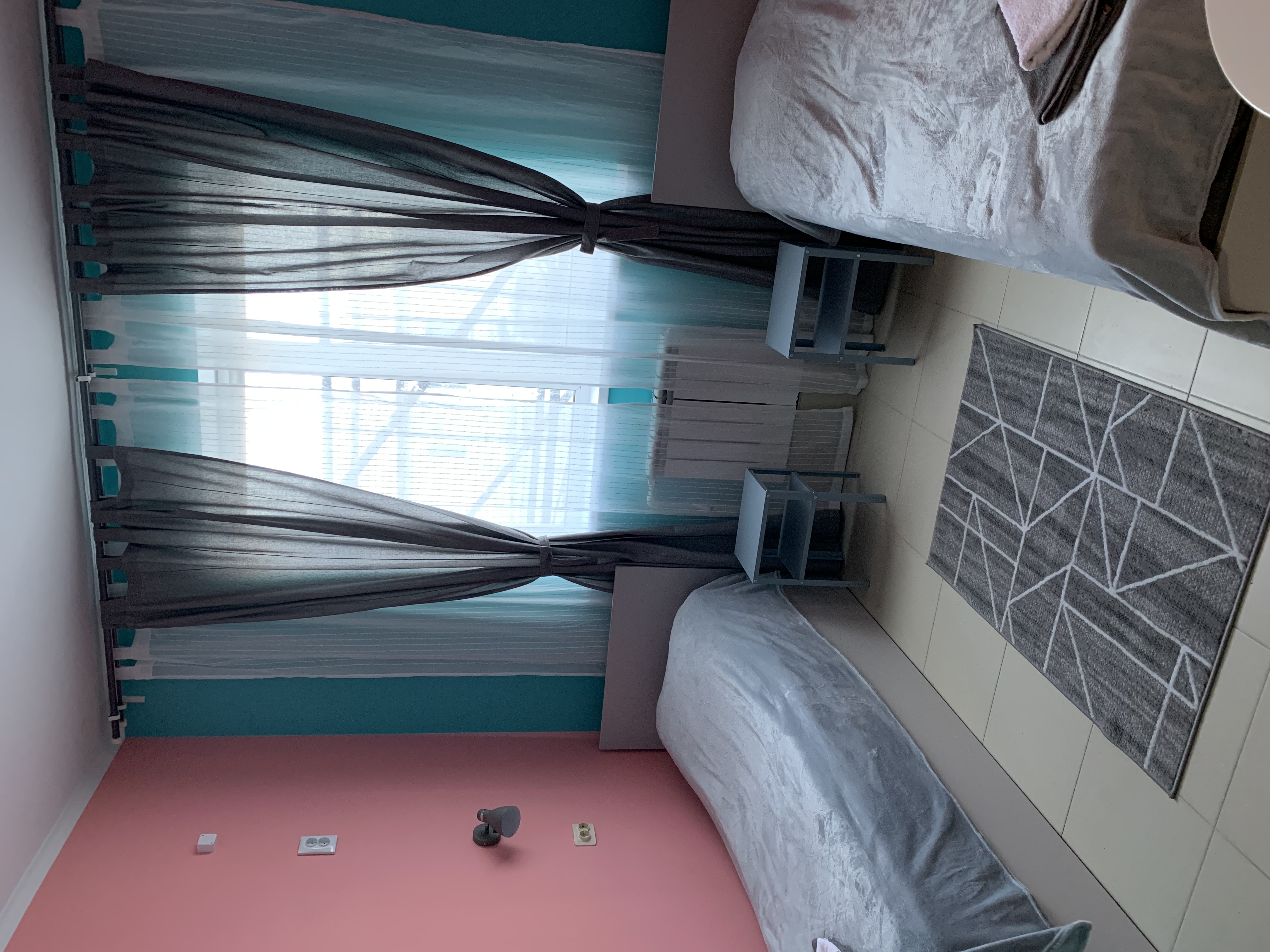 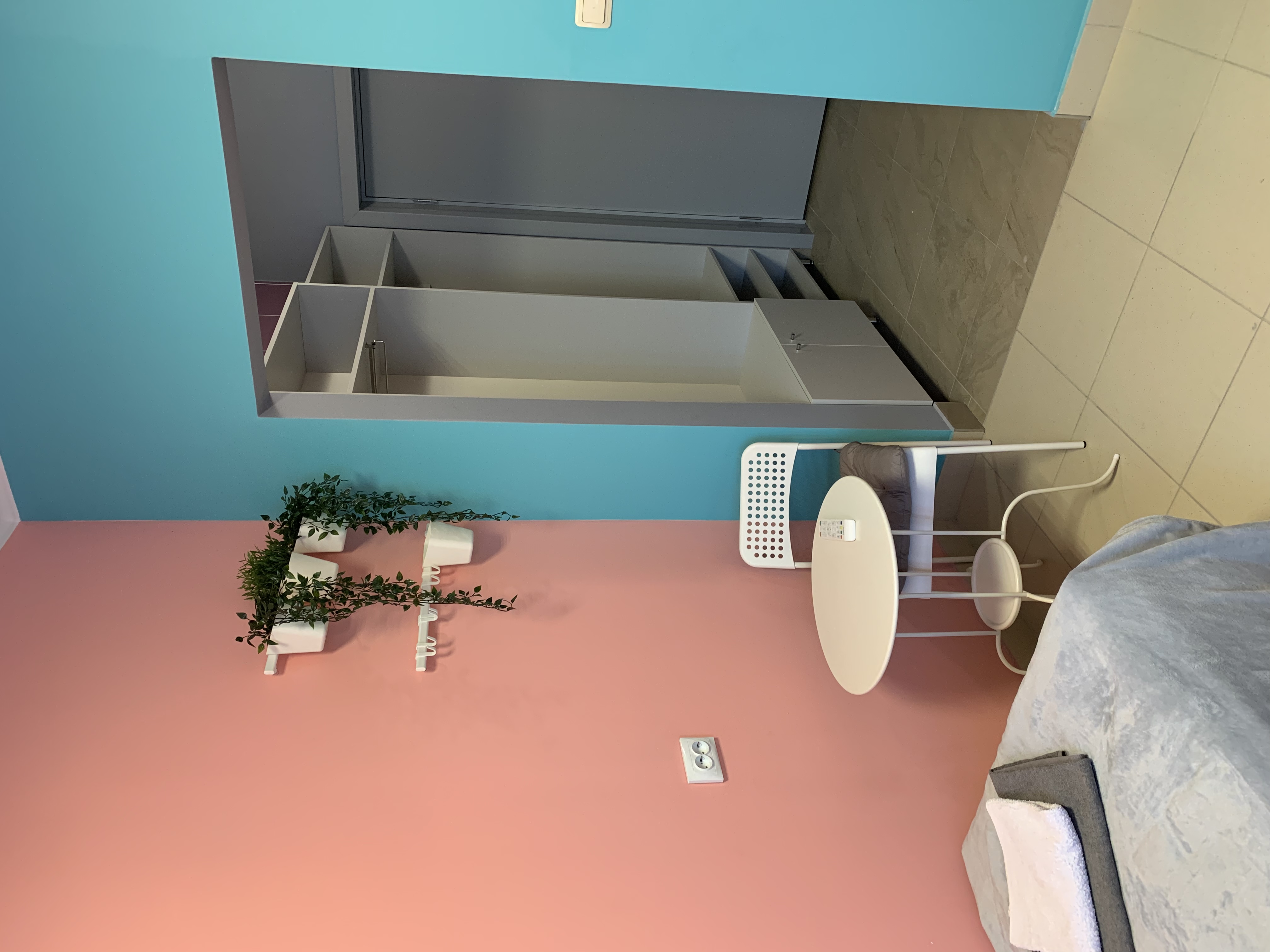 Данный номер для малоподвижного населения с полным санузлом
Проект гостиницы г.Электроугли
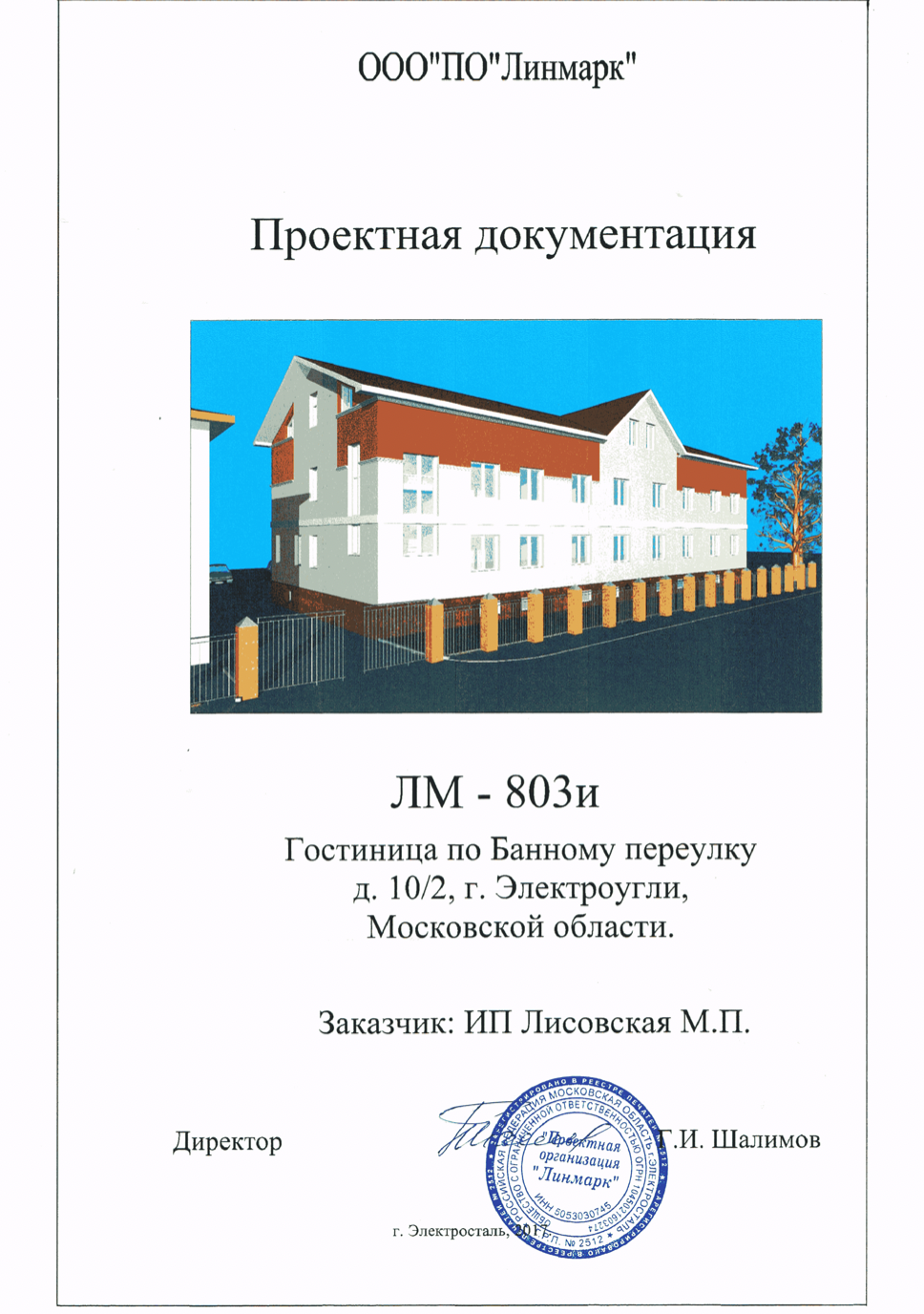 Тут фото проекта реального